Algoritmusok és Adatszerkezetek I.
Bináris keresőfák
(Binary Search Tree, BST)
2020. október

7. hét – 3. videó
S07E03
Adatszerkezet
KERES
BESZÚR
TÖRÖL
MIN/MAX
KÖVETKEZŐ/ELÖZŐ 

mind legyen O(log n) idejű!
Bináris keresőfa
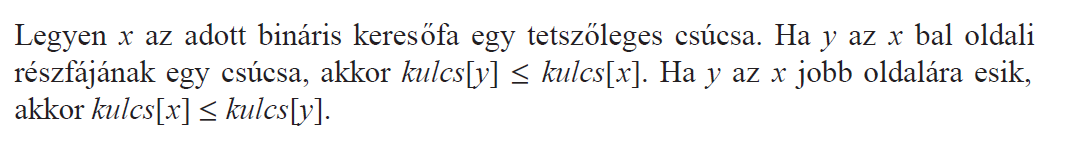 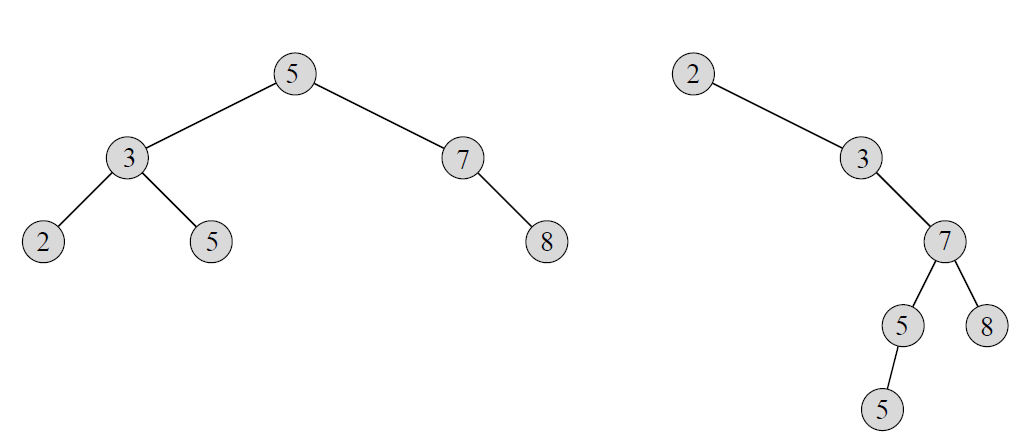 KERES
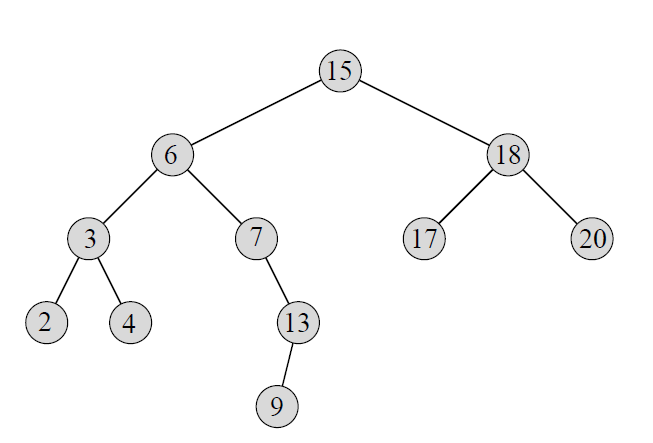 KERES(13)
KERES(19)
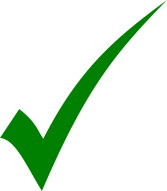 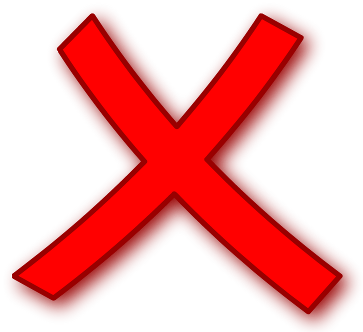 hibás a könyv!
O(h)
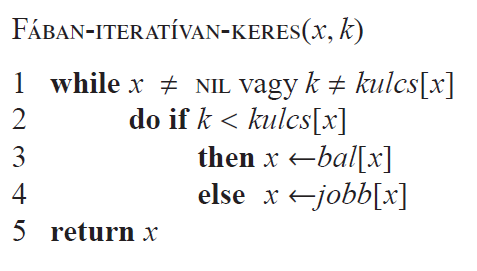 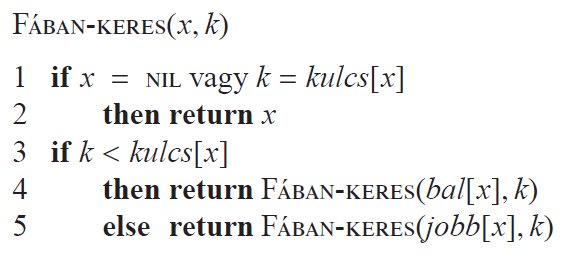 és
MIN/MAX
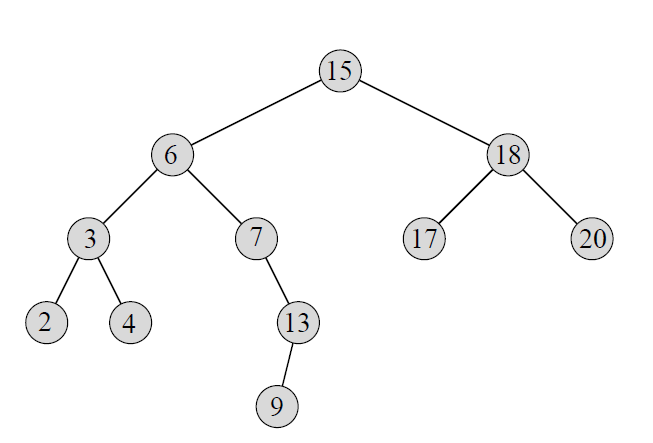 MIN()
MAX()
O(h)
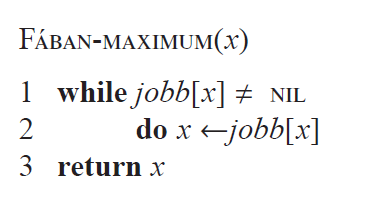 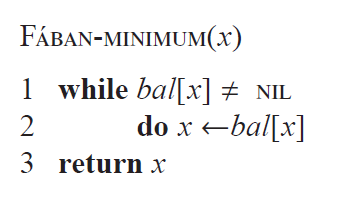 KÖVETKEZŐ/ELÖZŐ
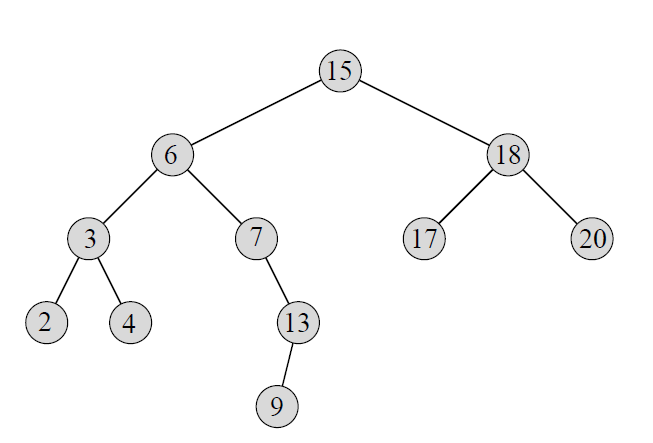 KÖVETKEZŐ(15)
ELÖZŐ(9)
ELÖZŐ(6)
KÖVETKEZŐ(13)
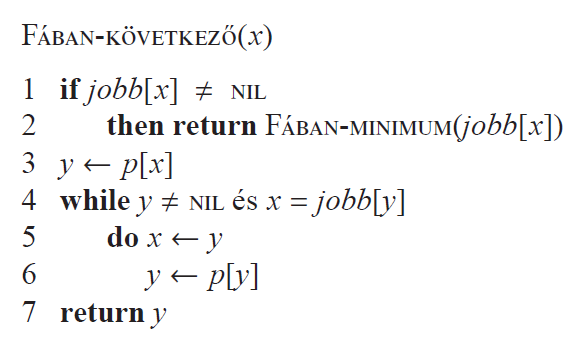 O(h)
BESZÚR
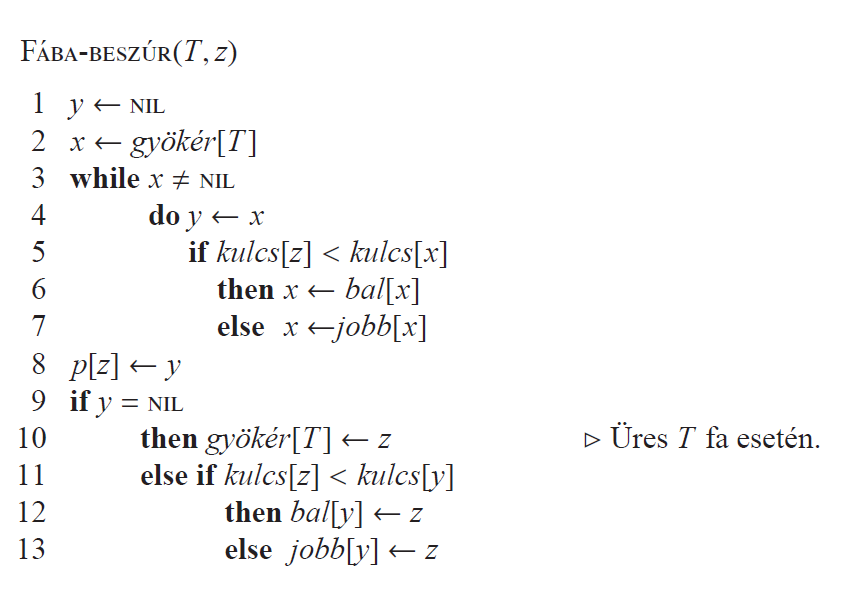 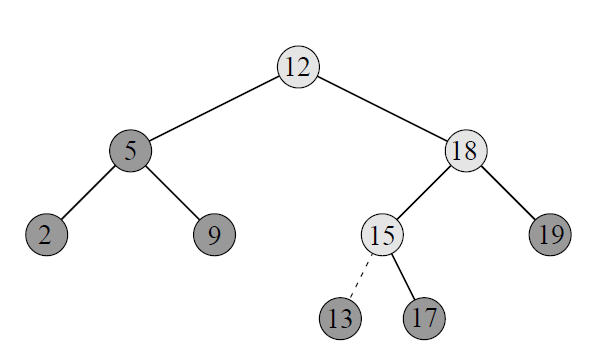 O(h)
TÖRÖL
Ha törlendő csúcs levél
TÖRÖL(13)
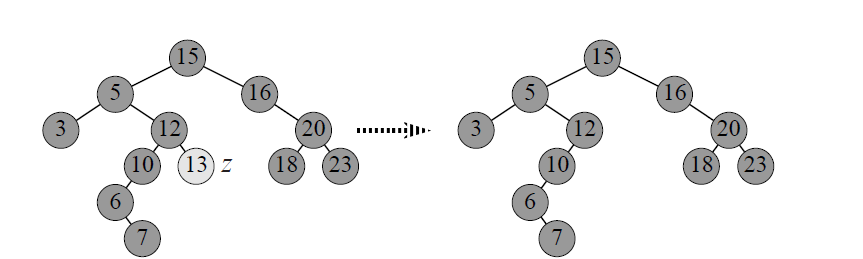 TÖRÖL
Ha törlendő csúcsnak egy gyereke van
TÖRÖL(16)
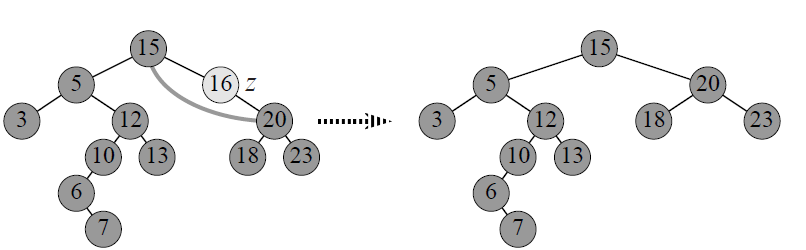 TÖRÖL
Ha törlendő csúcsnak két gyereke van
TÖRÖL(5)
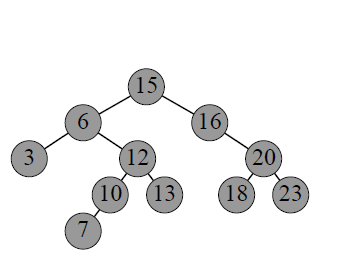 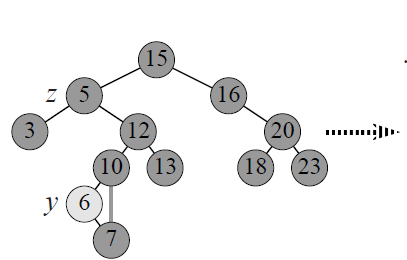 TÖRÖL
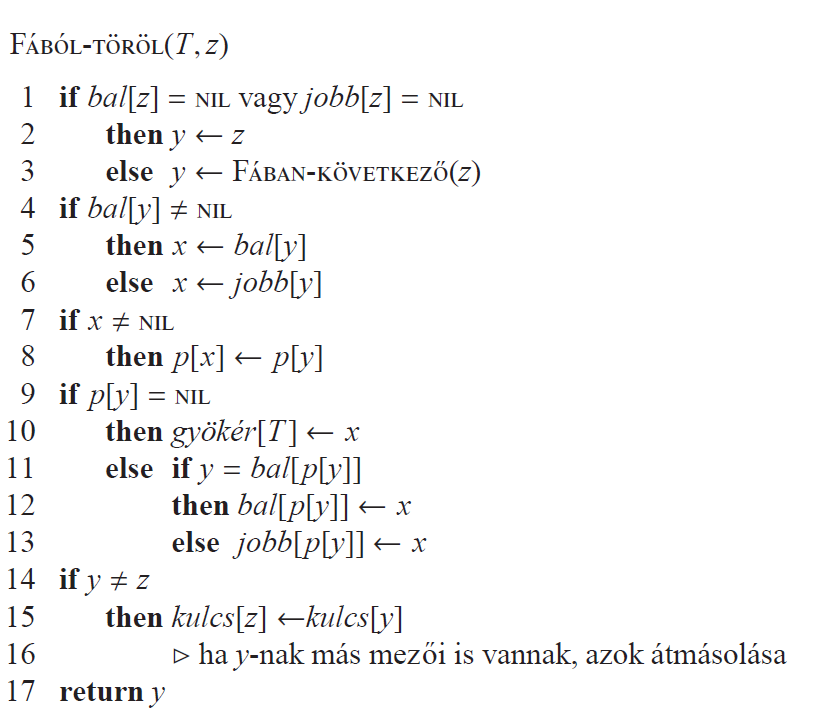 O(h)
Keresőfa vs Kupac